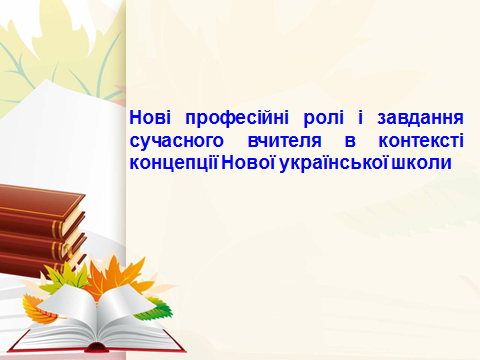 Нові ролі сучасного вчителя
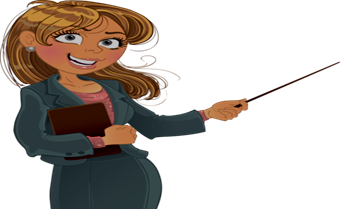 Сутність слова “ Учитель”
У - унікальний, універсальний.
Ч - чесний, чуйний, чемний.
И - ич-який.
Т - творчий, тактовний, толерантний,
       терплячий. 
 Е – енергійний.
 Л – люблячий, лагідний.
 Ь - дуже м’який, як сам м’який знак.